Understanding the World : People, Culture and Communities
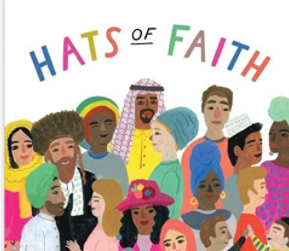 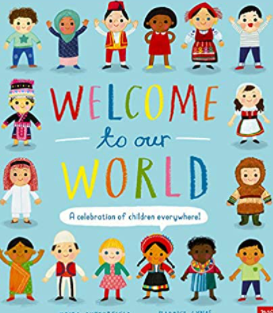